Lecture 3
Review: Measures of central tendency (location)
Which measures of location do you know + what is their meaning?
How we can find the median, if the number of values is odd?
How we can find the median, if the number of values is even?
Which measure of location is the “best”?
Review: Measures of central tendency (location)
From the data about height for a sample of 72 students we calculated those measures of location, can you interpret them?
Mean = 175.00 cm
Mode = 180.83 cm
Median = 176.43 cm
First quartile = 165-170 cm
Second quartile = 175-180 cm
Third quartile = 180-185 cm
Fourth quartile = 185 – 190 cm
Excercise:
The following frequency distribution for the first examination in operations management was posted on the department bulletin board.









Treating this data as a sample, compute the mean, median and mode.
Describing Data: Numerical 								2. part
Figures won´t lie, but liars will figure
Measures of Variability (Dispersion)
Variation
Coefficient of Variation
Standard Deviation
Variance
Interquartile 
Range
Range
Measures of variation give information about the spread or variability of the data values.
Range
The simplest measure of variation.
Difference between the largest and the smallest observations:
Range = Xlargest –  Xsmallest
Example:
0   1   2   3   4   5   6   7   8   9   10   11   12    13   14
Range = 14 - 1 = 13
Disadvantages of the Range
Ignores the way in which data are distributed
7     8     9     10    11    12
7     8     9    10     11    12
Range = 12 - 7 = 5
Range = 12 - 7 = 5
1,1,1,1,1,1,1,1,1,1,1,2,2,2,2,2,2,2,2,3,3,3,3,4,5
Range = 5 - 1 = 4
1,1,1,1,1,1,1,1,1,1,1,2,2,2,2,2,2,2,2,3,3,3,3,4,120
Range = 120 - 1 = 119
Interquartile Range
Some outlier problems can be eliminated by using the interquartile range.

Eliminate high- and low-valued observations and calculate the range of the middle 50% of the data.

Interquartile range = 3rd quartile – 1st quartile
			        IQR = Q3 – Q1
Five number summary
In a five number summary, the following five numbers are used to summarize the data:
1. Smallest value
2. First quartile
3. Median
4. Third quartile
5. Largest value

Those five values are usually shown in a graph, called Box plot.
Box plot
The box plot is a relatively recent development in the area of graphical summaries of data. Key to the development of a box plot is the computation of the median and the quartiles, Q1 and Q3. The interquartile range, IQR = Q3 – Q1, is also used.
The steps used to construct the box plot are:
1. A box is drawn with the ends of the box located at the first and third quartiles (this box contains the middle 50% of the data).
2. A vertical line is drawn in the box at the location of the median. Thus the median line divides the data into two equals parts.
3. The horizontal lines are called whiskers. The whiskers are drawn from the ends of the box to the smallest and largest data values.
Interquartile RangeFive number summary –Box plot
Example:
Median
(Q2)
X
X
Q1
Q3
maximum
minimum
25%                 25%               25%          25%
12                     30              45           57            70
Interquartile range 
   = 57 – 30 = 27
Population Variance
absolute frequencies
population mean
population size
Population values
Sample Variance
Observed values
absolute frequencies
arithmetic mean = sample mean
Sample size
Population Standard Deviation
Sample Standard Deviation
Calculation Example:Sample Standard Deviation
Sample Data  (xi) :     10     12     14     15    17    18    18    24
n = 8             Mean = x = 16
A measure of the “average” scatter around the mean.
Comparing Standard Deviations
Data A
Mean = 15.5
  s = 3.338
11    12    13    14    15    16    17    18    19    20   21
Data B
Mean = 15.5
  s = 0.926
11    12    13    14    15    16    17    18    19    20  21
Data C
Mean = 15.5
  s = 4.570
11    12    13    14    15    16    17    18    19    20   21
Advantages of Variance and Standard Deviation
Each value in the data set is used in the calculation.

Values far from the mean are given extra weight (because deviations from the mean are squared).
Coefficient of Variation
Measures relative variation.
Always in percentage (%).
Shows variation relative to mean.
Can be used to compare two or more sets of data measured in different units .
Excercise:
1.Consider the sample of size 5 with data values as follows:
	10	20	12	17	16
Compute the variance and standard deviation.
2. Data on selling prices of automobiles were provided in U.S. News News & World Report. Data in thousands of dollars are shown below:
5.0  4.4  5.6  10.4  9.4  7.0  9.3  4.5  4.2  7.7  11.7  11.2
Compute the mean and median.
Compute the range, interquartile range, and standard deviation.
Excercise:
3. Provide the five number summary for starting salary of the business college graduate and develop the box plot.
Exercise:
4. Public transportation and an automobile are two methods an employee has of getting to work each day. Samples of times recorded for each method are shown. Times are in minutes.
Public transportation: 28,29,32,37,33,25,29,32,41,34
Automobile: 29,31,33,32,34,30,31,32,35,33
Compute the sample mean time to get to work for each method.
Compute the sample standard deviation for each method.
Based on your results from (a) and (b), which method of transportation should be preferred? Explain.
Develop a box plot for each method. Does a comparison of the box plots support your conclusion in (c) ?
Skewness
Shows asymmetry and refers to the shape of a distribution.
Can take on positive, negative or zero values.
Observated values
absolute frequencies
arithmetic mean = sample mean
Sample size
Sample standard deviation ^3
Distribution Shape
The shape of the distribution is symmetric if the observations are balanced, or evenly distributed, about the center; coefficient  of skewness equals zero.
When the distribution is unimodal, the mean, median, and mode are all equal to one another and are located at the center of the distribution.
Distribution Shape
(continued)
The shape of the distribution is skewed if the observations are not symmetrically distributed around the center.
A positively skewed distribution has a tail that extends to the right in the direction of positive values. 

A negatively skewed distribution has a tail that extends to the left in the direction of negative values.
Statistics for Business and Economics
Chap 3-26
Shape of a Distribution
Describes how data are distributed.
Measures of shape.
Symmetric or skewed.
Right-Skewed
Left-Skewed
Symmetric
Mean = Median = Mode
Mean < Median < Mode
Mean > Median > Mode
Statistics for Business and Economics
Chap 3-27
Kurtosis
Refers to the shape of a distribution.
Can take on positive (peaked distribution), negative (flat distribution) or zero values  (a symmetrical, bell-shaped, normal distribution).
Observed values
absolute frequencies
arithmetic mean = sample mean
Sample size
Sample standard deviation ^4
g2 > 0
g2 > 0
g2 = 0
g2 < 0
Kurtosis
(continued)
The Empirical Rule
If the data distribution is bell-shaped, then the interval:
contains about 68% of the values in the population or the sample
68%
The Empirical Rule
contains about 95% of the values in the population 
	or the sample.
		      contains about 99.7% of the values in the population 
	or the sample.
95%
99.7%
Excercise:
1. Data that have a bell-shaped distribution have a mean of 30 and standard deviation of 5. Use the empirical rule to determine the proportion, or percentage, of data within each of the following ranges:
 20 to 40	b.15 to 45	c.25 to 35
2. The IQ scores have a bell-shaped distribution with a mean of 100 and the standard deviation of 15.
a. What percentage of the population should have an IQ score between 85 and 115?
b. What percentage of the population should have an IQ score between 70 and 130?
C. What percentage of the population should have an IQ score of more than 130?
Statistics for Business and Economics, 6e © 2007 Pearson Education, Inc.
Chap 3-33
Using Microsoft Excel
Simple Descriptive Statistics can be obtained from Microsoft® Excel

Use menu choice:Data Tab / Data analysis / Descriptive statistics

Enter details in dialog box.
Using Microsoft Excel
(continued)
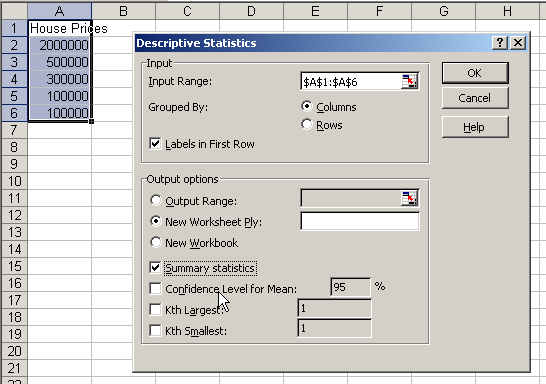 Enter dialog box details


Check box for summary statistics

Click OK
Excel output
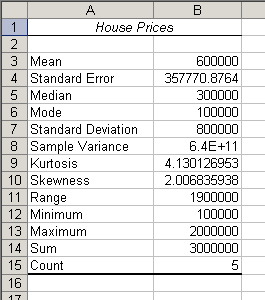 Microsoft Excel 
Simple descriptive statistics output, using the house price data:
House Prices:        $2,000,000
            500,000            300,000            100,000            100,000
Can you interpret the output?
Thank you!Have a nice day!